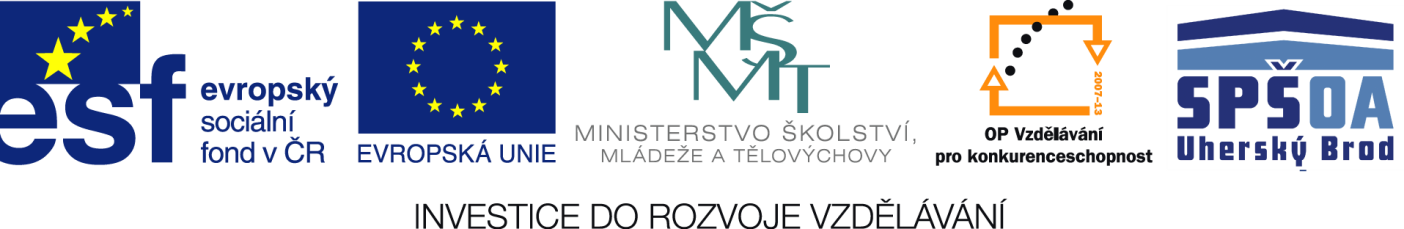 Anglicky v odborných předmětech"Support of teaching technical subjects in English“
Výukový program:  Mechanik - elektrotechnik

Název programu: 	Základy elektrotechniky
		II.ročník, Měřicí soustavy 2
		
Vypracoval: Ing. Jiří Smílek
Projekt Anglicky v odborných předmětech, CZ.1.07/1.3.09/04.0002
je spolufinancován Evropským sociálním fondem a státním rozpočtem České republiky.
Měřicí soustavy
Elektromagnetická soustava – s otočným železem
Konstrukce:
Uvnitř cívky jsou umístěny dva feromagnetické plátky
pevný 
pohyblivý 
Na pohyblivém plátku je připevněna ručka
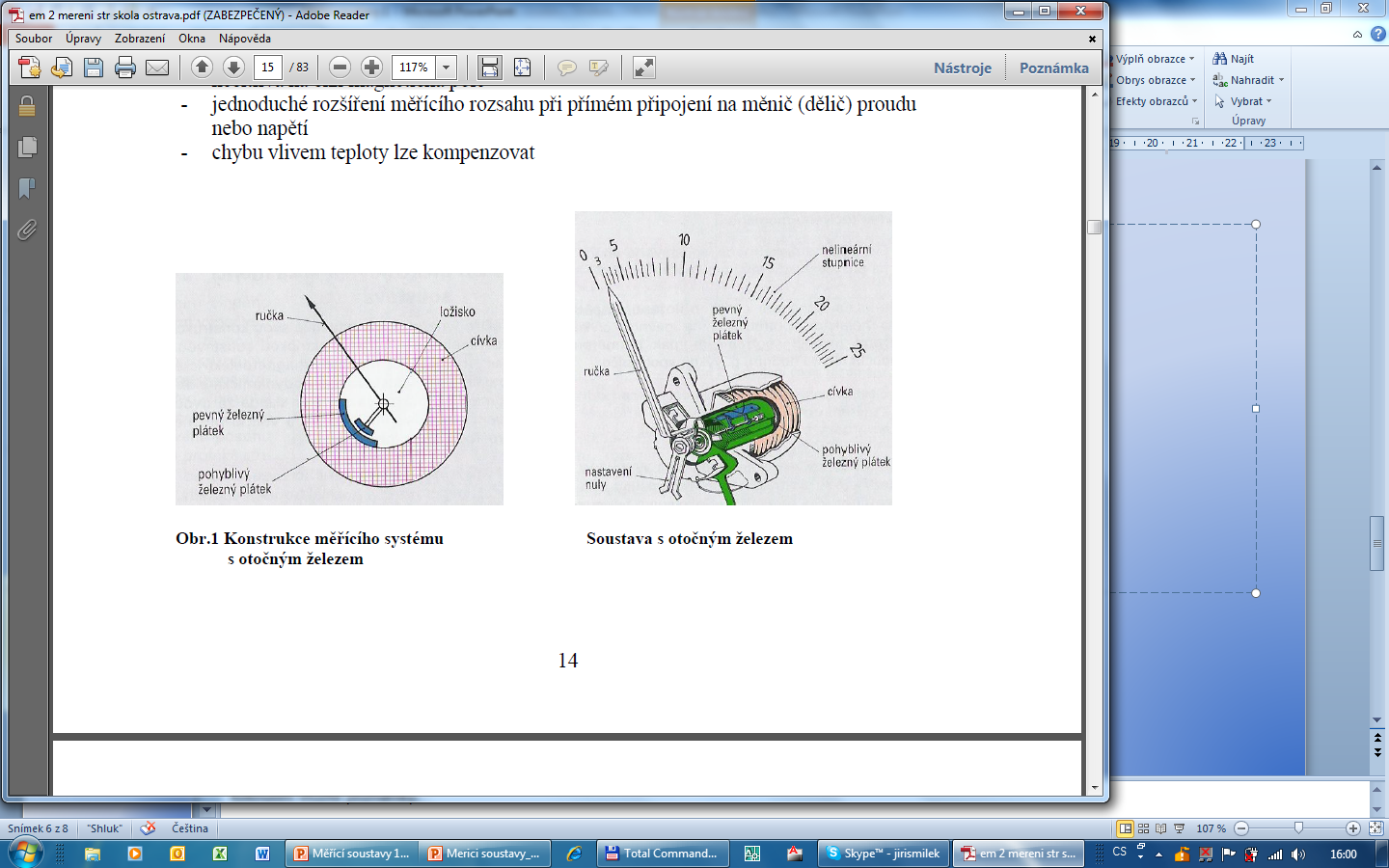 [Speaker Notes: Slovník:
 plátek
pevný 
pohyblivý 


Frazeologie:
Na pohyblivém plátku je připevněna ručka]
Elektromagnetická soustava – s otočným železem
Princip funkce:
Vzájemné silové působení dvou feromagnetických látek v magnetickém poli 
Při průchodu proudu cívkou vzniká magnetické pole, které plátky odpuzuje od sebe
Použití:
Měří DC i AC proudy a napětí
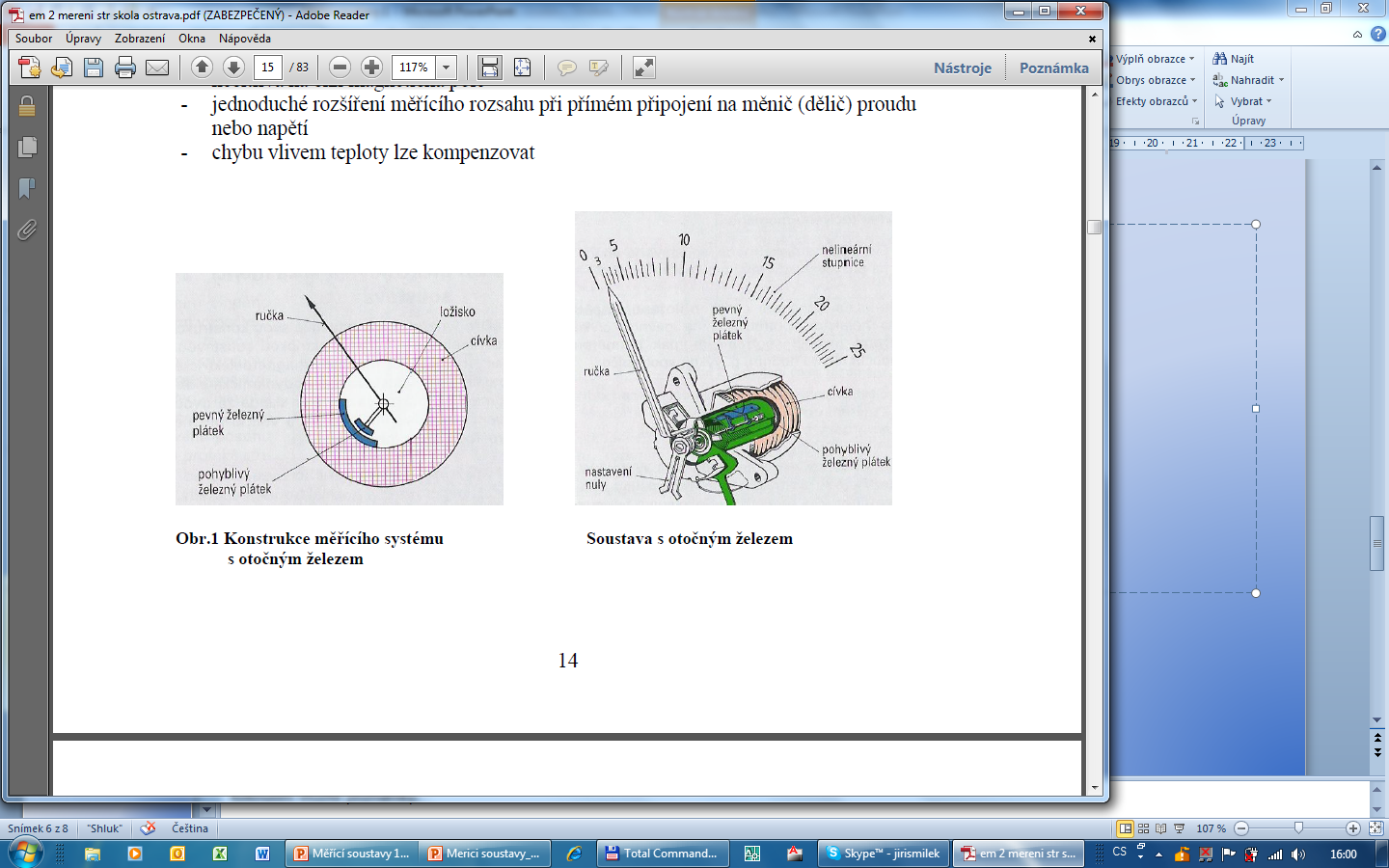 [Speaker Notes: Slovník


Frazeologie
Vzájemné silové působení 
odpuzuje od sebe]
Elektromagnetická soustava – s otočným železem
Vlastnosti:
Jednoduchost
Provozně bezpečná konstrukce
Velká krátkodobá přetížitelnost
Měří DC i AC
Jednoduché rozšíření rozsahu pomocí měniče - MTP/MTN (měřicí transformátoru proudu, napětí)
Značka:
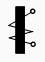 [Speaker Notes: Slovník
Jednoduchost
Provozně bezpečná konstrukce


Frazeologie
Jednoduché rozšíření rozsahu pomocí měniče]
Elektrodynamická soustava
Elektrodynamická soustava
Konstrukce:
V jádru pevné cívky je umístěna cívka pohyblivá
Na pohyblivé cívce je připevněna ručka
Pevná cívka je rozdělena na dvě části – větší homogenní pole
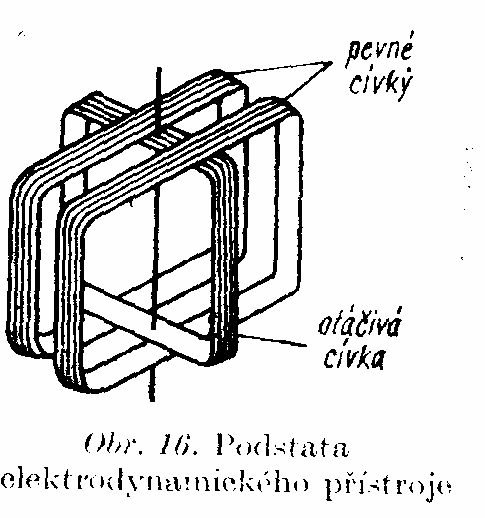 [Speaker Notes: Slovník
cívka pohyblivá

Frazeologie
V jádru pevné cívky 
cívka je rozdělena na dvě části]
Elektrodynamická soustava
Princip funkce:
Vzájemné elektrodynamické působení proudů dvou cívek
Magnetická pole cívek vytvářejí pohybový moment
Mp = k*I1*I2
Použití:
Měření proudů a napětí - DC i AC 
Měření výkonu
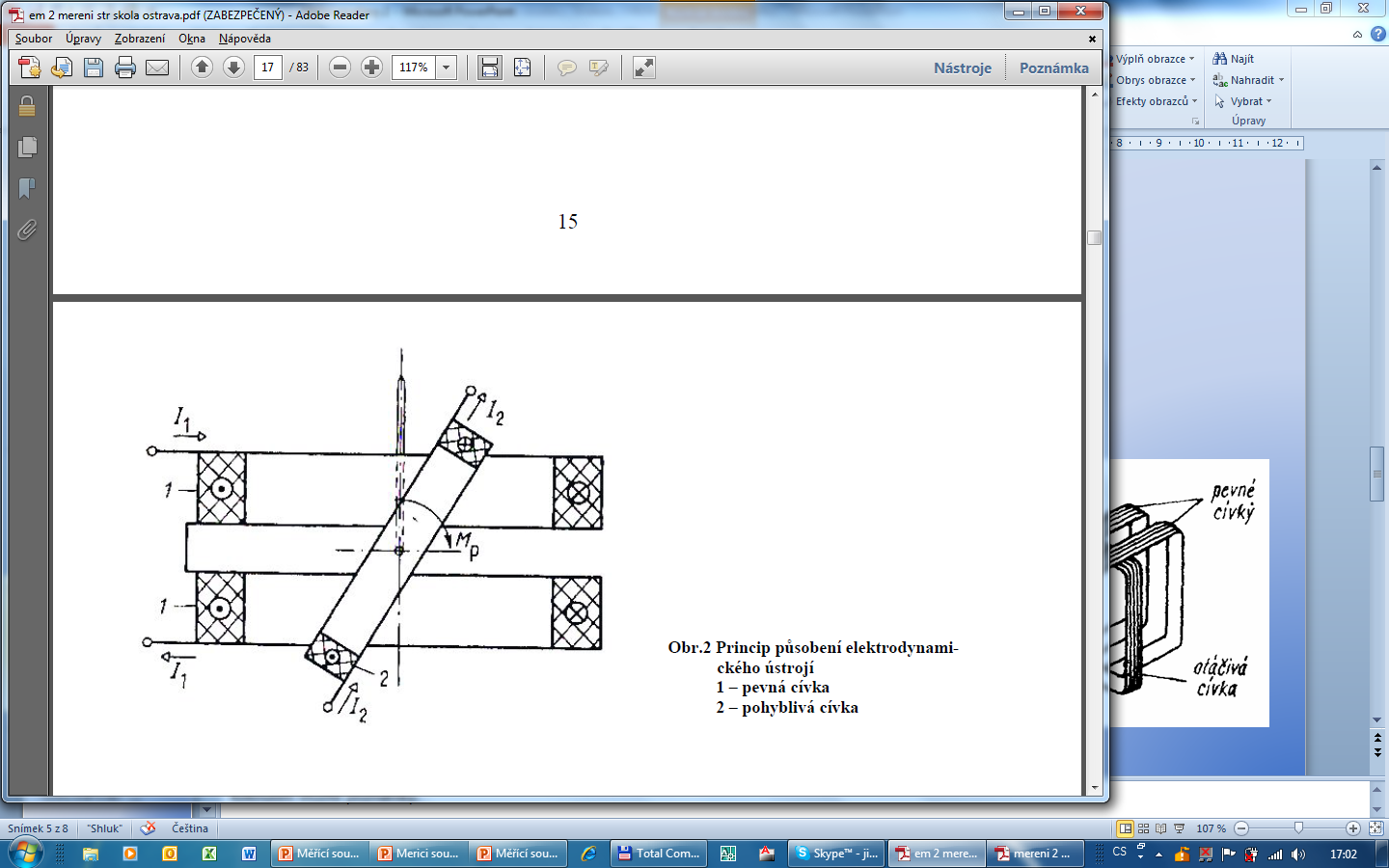 [Speaker Notes: Slovník
Měření výkonu
Měření proudů a napětí 

Frazeologie
Vzájemné elektrodynamické působení proudů dvou cívek
vytváří pohybový moment]
Elektrodynamická soustava
Vlastnosti:
Malá citlivost
Velká spotřeba
Vliv cizích polí – nutné magnetické stínění

Značka:
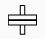 [Speaker Notes: Slovník
Malá citlivost
Velká spotřeba
Vliv cizích polí – magnetické stínění
Vlastnosti
Značka

Frazeologie]
Ferodynamická soustava
Ferodynamická soustava
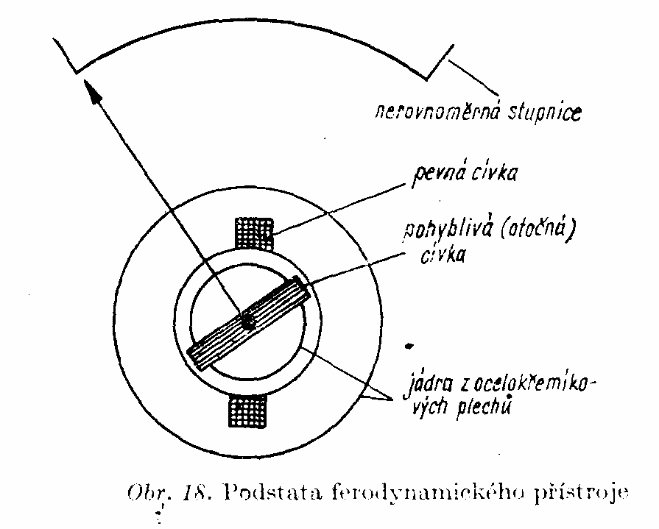 Konstrukce:
Eletrodynamická soustava s feromagnetickými jádry cívek z ocelokřemíkových plechů
[Speaker Notes: Slovník
Konstrukce

Frazeologie
z ocelokřemíkových plechů]
Ferodynamická soustava
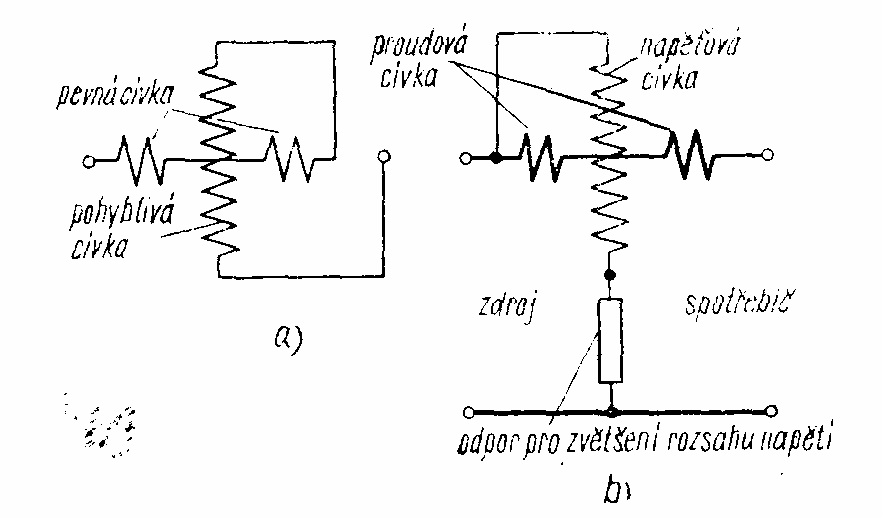 Princip funkce:
Stejný jako u elektrodynamické soustavy
Feromagnetická jádra zvýšila citlivost 
Použití:
Měření výkonu AC
[Speaker Notes: Slovník


Frazeologie
Stejný jako u 
Feromagnetická jádra zvýšila citlivost]
Ferodynamická soustava
Vlastnosti:
Větší citlivost
Menší spotřeba
Měří i výkony <1W

Značka:
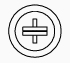 [Speaker Notes: Slovník
Větší citlivost
Menší spotřeba


Frazeologie]
Aktivita pro žáky –otázky
Vyjmenuj známé měřicí soustavy
 
 
Popiš konstrukci 1. soustavy
Popiš princip funkce 1. soustavy
Nakresli značky na měřicím přístroji 1. soustavy
Vyjmenuj použití soustavy 1. soustavy
[Speaker Notes: Slovník


Frazeologie
Vyjmenuj známé měřicí soustavy
Popiš princip funkce opiš konstrukci 
Nakresli značky na měřicím přístroji 
Vyjmenuj použití soustavy]
Aktivita pro žáky –otázky
Popiš konstrukci 2. soustavy
Popiš princip funkce 2. soustavy
Nakresli značky na měřicím přístroji 2. soustavy
Vyjmenuj použití soustavy 2. soustavy
Porovnej 2. a 3. soustavu
[Speaker Notes: Slovník
Popiš 
Nakresli 
Vyjmenuj 
Porovnej 

Frazeologie
Porovnej 2. a 3. soustavu]
Použitá literatura
Mužík, J. Management ve vzdělávání dospělých. Praha: EUROLEX BOHEMIA, 2000. ISBN 80-7361-269-7.
Operační program Vzdělávání pro konkurenceschopnost, ESF 2007 – 2013.
Dostupné na: http://www.msmt.cz/eu/provadeci-dokument-k-op-vzdelavani-pro-konkurenceschopnost
Učebnice Elektrická měření – Ing. Pavel Vylegala  SŠE Ostrava, 2006
Učebnice Elektrické měření – SNTL, 1981